Introduction to NXTU1C2
1.2.2 Introduction to NXT
Overview:
The goal of this lesson is to transition from discussing robots in general to the specifics of NXT robot.

Objectives:
Students will be able to:
1.	Name the robotics system used in this class and its manufacturer
2.	Describe the four sensing capabilities of this system
3.	Describe how this system responds to instructions
4.	List examples of complex robots built with this system
Many Different Types of Robots
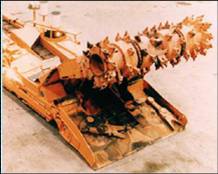 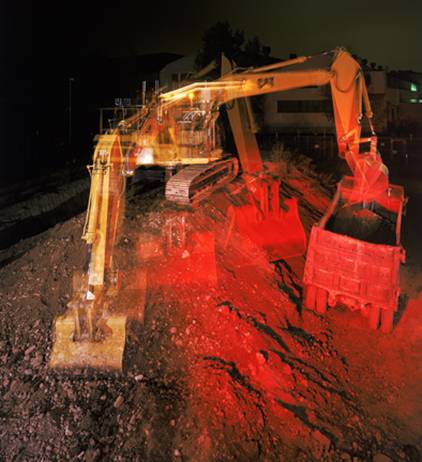 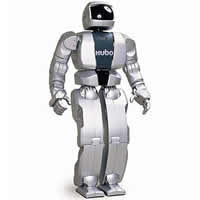 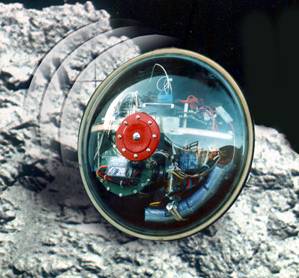 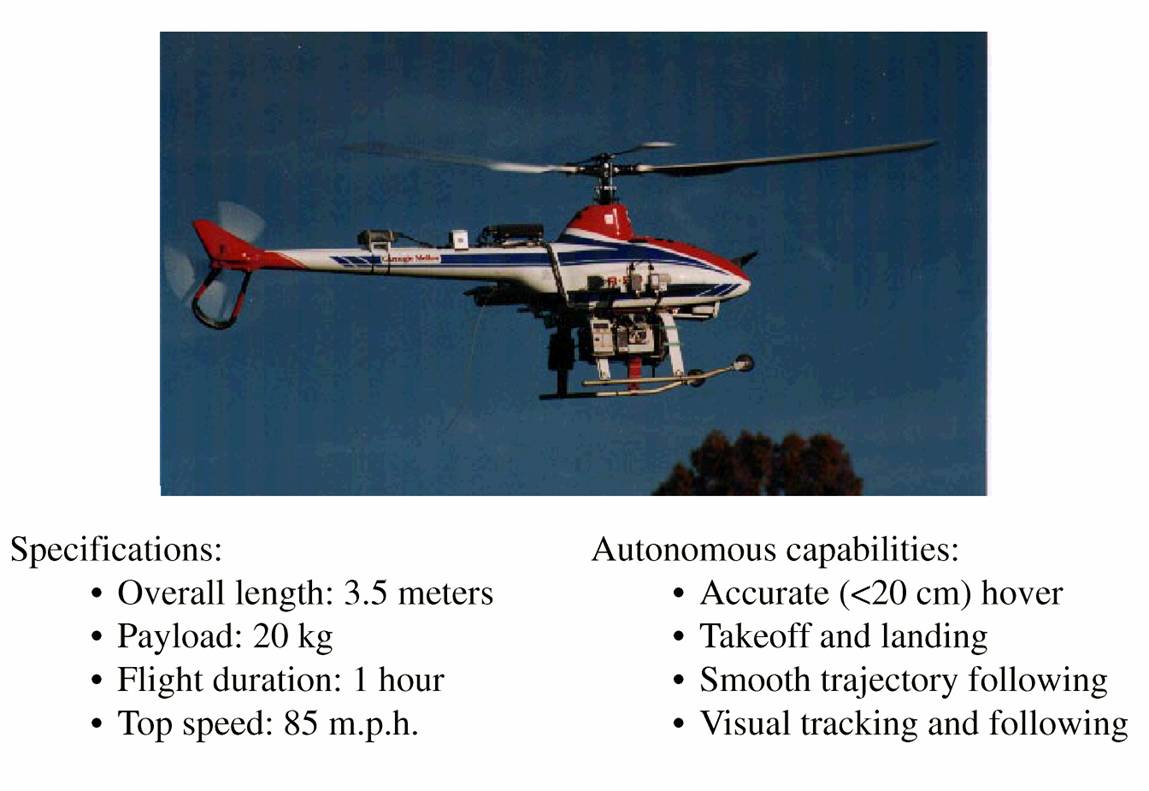 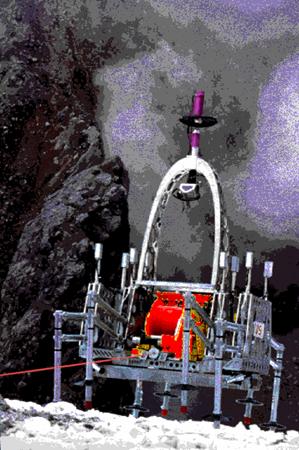 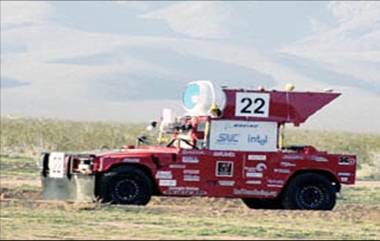 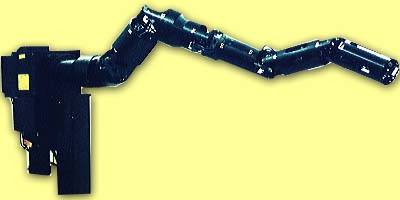 Snake Robot
[Speaker Notes: Different Types of Robots (Discussion: include student examples) 

Dangerous work, Dull (repetitive) work, Delicate (precision) work, Dirty work (hostile environments, beyond human capability), etc.]
NXT Robotics Platform
NXT Hardware
 NXT Firmware
 NXT Software
[Speaker Notes: NXT: Our Robotics Technology of Choice

o Ask how many students have worked with Lego 
	§ Lego is the "manufacturer" of the NXT (first robot characteristic)
o Explain we will explore hardware vs firmware vs software in future lessons 
§ Hardware – what you can touch 
§ Software – instructions programmer (student) gives robot 
§ Firmware – instructions manufacturer (Lego) gives robot 

o We’ll be focusing on the hardware for the next few lessons]
BuildingLEGO® Pieces
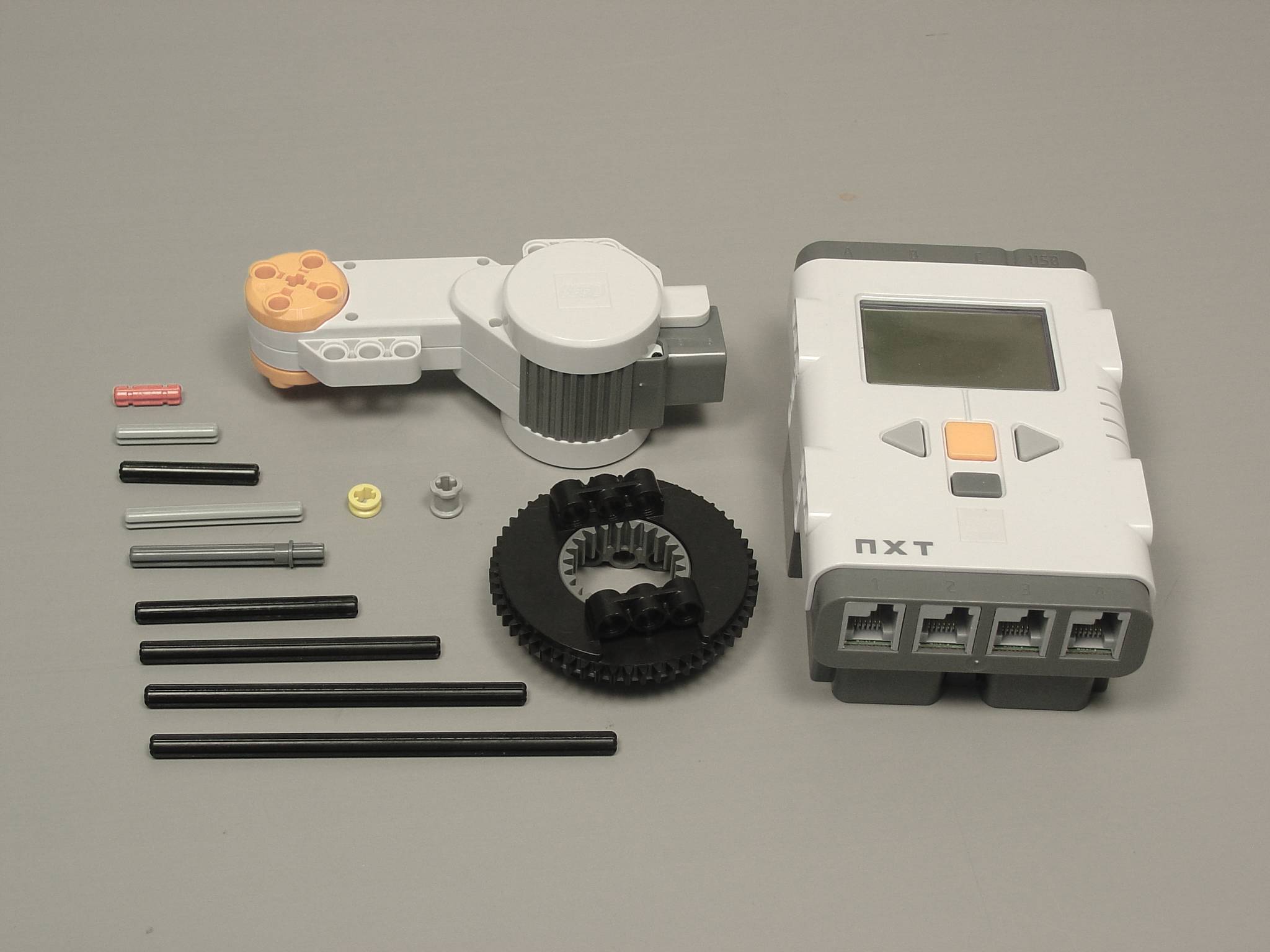 [Speaker Notes: o Hardware includes tradition Lego building pieces plus NXT parts]
Building  LEGO® Motors and Sensors
Motors
Light Sensor
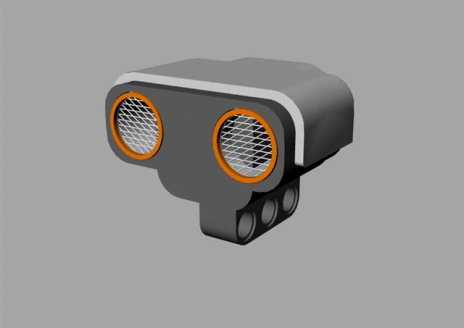 Ultrasonic Sensor
Touch Sensor
Sound Sensor
[Speaker Notes: § NXT sensors (light, touch, sound, ultrasonic) 
· Have students compare these to human senses 
· These are how NXT robots “sense their environment” (second robot characteristic)

§ NXT motors 
· Have students compare these to human capabilities (muscles) 
· These are one way NXT robots “respond to instructions” (third robot characteristic)]
Building  LEGO® NXT
LCD Display Screen
Sensor Input Ports
Motor Output Ports
Navigation Buttons
USB connection socket
[Speaker Notes: § NXT “brick” 
· Have students compare these to human capabilities (brain) 
· Controls motors, lights and LCD screen based on instructions and sensory input]
Lego: Not Just a Toy
Rubik’s Cube Solver  (3:00)
http://www.youtube.com/watch?v=5fAn5A0HbhU&feature=player_embedded#
CubeStormer II "The Ultimate Cube Solver”  (3:08)
http://www.youtube.com/watch?feature=player_detailpage&v=qTq2V1aPAp8 
Lego Mindstorms Robots   (5:20) 	http://www.youtube.com/watch?feature=player_detailpage&v=_lbp0ueqHFs
LEGO NXT Balancing Road TwoWheels Robot (4:37)
http://www.youtube.com/watch?feature=player_detailpage&v=-KQcUo3JVUs 
Sudoku Solver (4:06)
http://www.youtube.com/watch?v=Mp8Y2yjV4fU
Portrayer  (1:42)
http://www.youtube.com/watch?v=_ogQuLdEcBY&feature=player_embedded
[Speaker Notes: o NXT – Although Lego, not just a toy 
§ Show video examples of Rubik’s Cube Solver, Sudoku Solver and Portrait drawing NXT
· Exact same hardware as students will use in class 
· Point out brick, motors and sensors in videos 
· More complex software than students will start with, but all within reach in advanced classes]